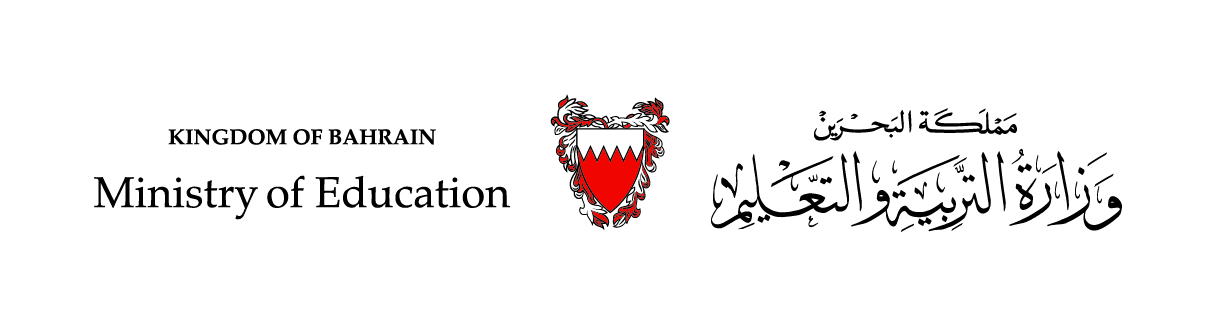 صفحة 35
الحَلَقَةُ الأُوْلى – اللُّغَةُ العَرَبيَّةُ – الصَّفُ الثَّاني
الدَّرْسُ 23
مَعَ الأَلْوانِ
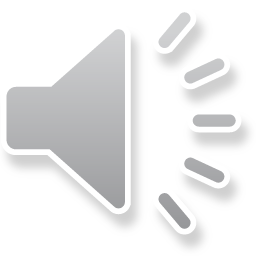 مَعَ الْأَلوانِ
عَلْياءُ تُحِبُّ الرَّسْمَ كَثيرًا، وَتَقْضي وَقْتَ فَراغِها في رَسْمِ لَوْحاتٍ فَنِّيَّةٍ، مُخْتَلِفةٍ، تُشارِكُ بِها في مَعْرِضِ الْمَدْرَسَةِ.
اقْتَرَحَتْ مُعَلِّمَةُ الرَّسْمِ على عَلْياءَ أَنْ تَشْتَرِكَ في مُسابَقَةِ الرَّسْمِ الْعالَمِيَّةِ لِلأًطْفالِ. فَفكَّرَتْ عَلْياءُ طَويلاً في مَوْضوعٍ تَرْسُمُهُ.
قَرَّرَتْ عَلْياءُ رَسْم مَنْظَرٍ طَبيعِيٍّ، فَجَلَسَتْ في حَديقَةِ الْبَيْتِ، وَبَدأَتْ تَرْسُمُ النَّخيلَ، وَبَعْضَ الْأًشْجارِ، وَالْأَزْهارِ، وَعِنْدَما أَرادَتْ تَلْوينَ الْأَشْجارِ وَجَدَتْ أُنْبوبَ اللَّوْنِ الأَخْضَرِ فارِغًا.
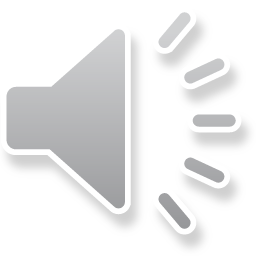 [Speaker Notes: الأسئلة:
1- ماذا سمع غسّان في الصّباح؟
سَمِعَ الْمُذيعَ في التِّلْفازِ يَتَحَدَّثُ عَنِ التَّلَوُّثِ وَخَطَرِهِ عَلى حَياةِ الْأنْسانِ وَالحَيَوانِ وَالنَّباتِ.]
جَلَسَتْ عَلْياءُ أَمامَ لَوْحَتِها حائِرَةً وَهِيَ تُفَكِّرُ: كَيْفَ تَحْصُلُ عَلى اللَّوْنِ الْأَخْضَرِ، وَفَجْأَةً ظَهَرَالْفَرَحُ عَلى وَجْهِ عَلْياءَ، فَماذا حَدَثَ؟
تَذَكَّرَتْ عَلْياءُ ما فَعَلَتْهُ مُعَلِّمَةُ الرَّسْم عِنْدَما مَزَجَت اللَّوْنَيْنِ الْأَحْمَرَ وَالْأَسْوَدَ فَحَصَلَتْ عَلى اللَّوْنِ الْبُنِّيِّ.
جَرَّبَتْ عَلْياءُ فَمَزَجَتِ اللَّوْنَيْنِ الْأَحْمَرَ وَالْأَصْفَرَ، فَماذا شاهَدَتْ؟
جَرَّبَتْ عَلْياءُ مَرَّةً ثانِيَةً، فَمَزَجَتِ اللَّوْنيَنِ الْأَحْمَرَ وَالْأَزْرَقَ، فَماذا شاهَدَتْ؟
جَرَّبَتْ عَلْياءُ مَرَّةً ثالِثَةً، فَمَزَجَتِ اللَّوْنَيْنِ الْأَزرَقَ وَالْأَصْفَر، فَماذا شاهَدَتْ؟
فَرِحَتْ عَلْياءُ كَثيرًا، وَصاحَتْ عاليًا: وَجَدْتُ اللَّوْنَ اْلأَخْضَرَ، وَجَدْتُ اللُّوْنَ الْأَخْضَرَ.
أَكْمَلَتْ عَلْياءُ اللَّوْحَةَ، وَاشْتَرَكَتْ بِها في مُسابَقَةِ الرَّسْمِ الْعالَمِيَّةِ لِلْأَطفالِ.
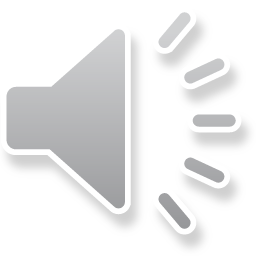 أَخْتارُ الإجابةَ الصَّحيحَةَ:
تدريب
1
- كيْفَ تَقْضي عَلياءُ وَقْتَ فَراغِها؟
رَسْمُ لَوْحَةٌ فَنيةٍ مُخْتَلِفَةٍ
مُشاهَدةُ التِّلْفازِ
اللَّعِبُ مَعَ الأَصْدِقاءِ
- ماذا قَرَّرتْ عَلياءُ أنْ تَرْسمَ؟
مَنْظرٌ طَبيعيٌ
وَجْهُ صَديقتِها
حَديقَةُ الْحَيَوانِ
- ما اللونُ الذي احتاجتْ إليه علياءُ لتلوينِ الأشجارِ؟
اللونُ الأزرقِ
اللَّونُ الأَصْفرِ
اللَّونُ الأَخْضَرِ
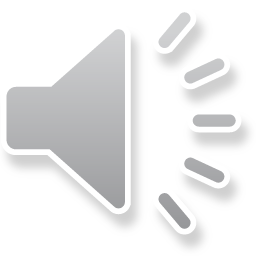 تدريب
2
- لماذا ظَهَرَ الفَرَحُ عَلى وَجْهِ عَلياء؟
لأنّها تَذكرتْ مَزجَ الألوانِ
لأنها تَذَكَرَتْ مُعُلِمتَها
لأنّها تَذَكَرَتْ صَديقتَها
- ما اللَونُ الذي تَحصِلُ عَلَيْهِ عِنْدَ مَزْجِ اللَوْنَين؟
=
+
+
+
+
- كَيْفَ حَصَلَتْ عَلْياءُ على اللَوْنِ الأَخْضَرِ؟
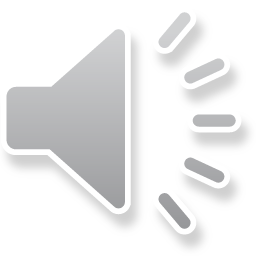 تدريب
3
أَخْتارُ مَعْنى الكَلِمَةِ المُلَوَنَةِ في الجُمَلِ الآتِيَةِ:
مَزَجَ
صبغَ
- خَلَطَ الْبَنَّاءُ الرَّمْلَ وَالْمَاءَ وَالإِسْمَنْتَ.
وَجَدَ
- وَقَفَتْ الْبِنْتُ مُتَرَدِّدَةً لا تَدْري ما الْهَدِيَّةُ الْمُناسِبَةُ لأُمِّها.
سالمةً
حائِرةً
مبدعةً
سَحَبَ
هَرَبَ
ظَهَرَ
- بانَ الْحُزْنُ عَلى وَجْهِ سُعادُ عنْدَما ذَبُلَتْ نَبْتَتُها.
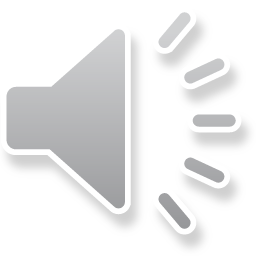 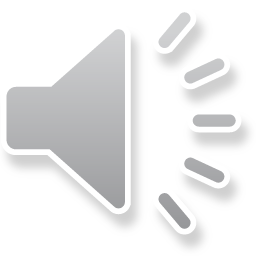 أَتَعْرَّفُ عَلَى حُروفِ الجَرِّ:
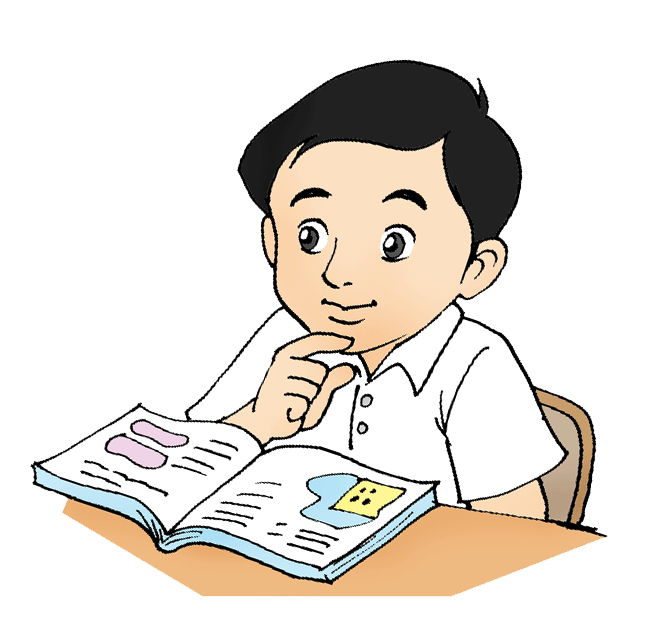 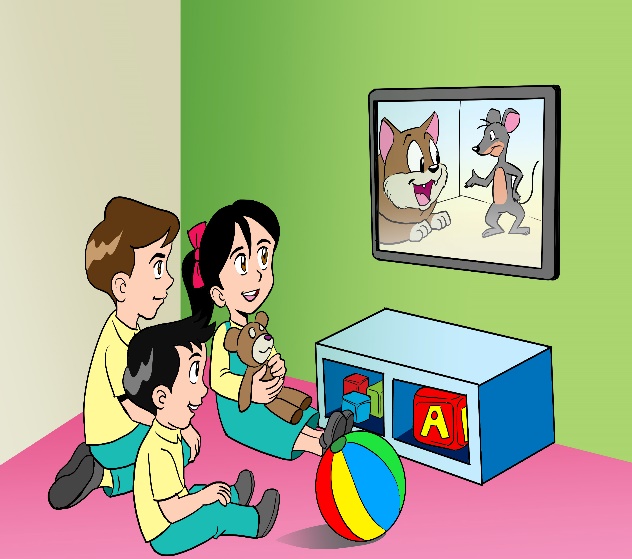 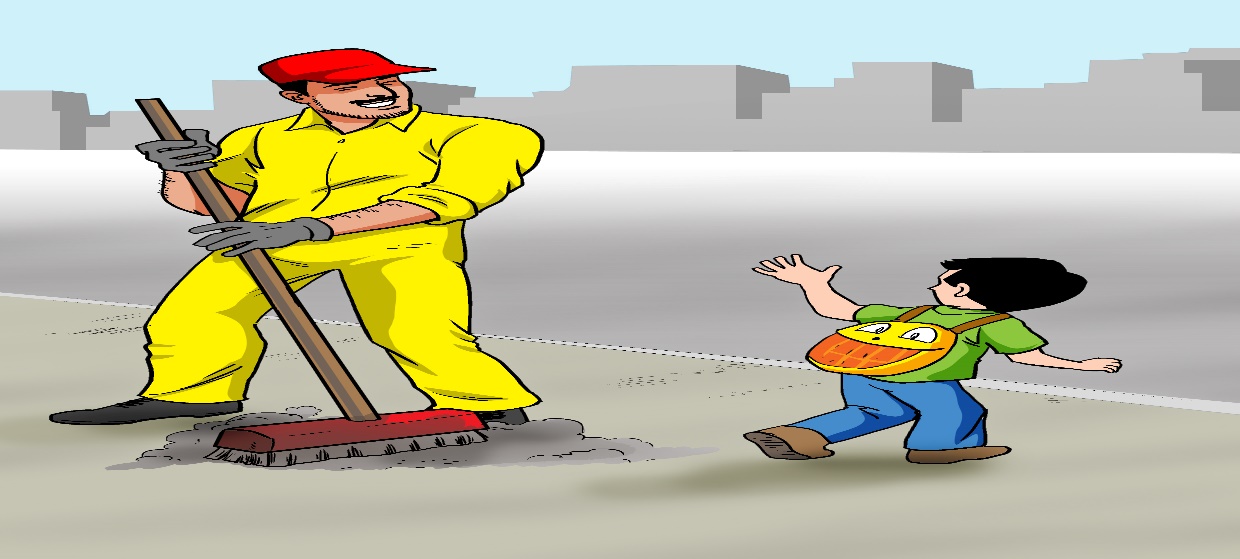 فِي
عَلى
إِلى
يَذْهَبُ خالدٌ إلى اْلمَدرَسةِ.
الْأَطْفالُ في الْبَيْتِ.
الْكِتابُ عَلى الطَّاوِلَةِ.
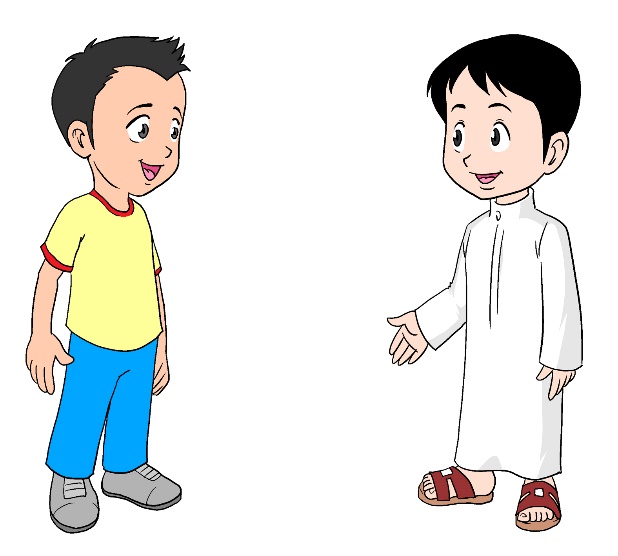 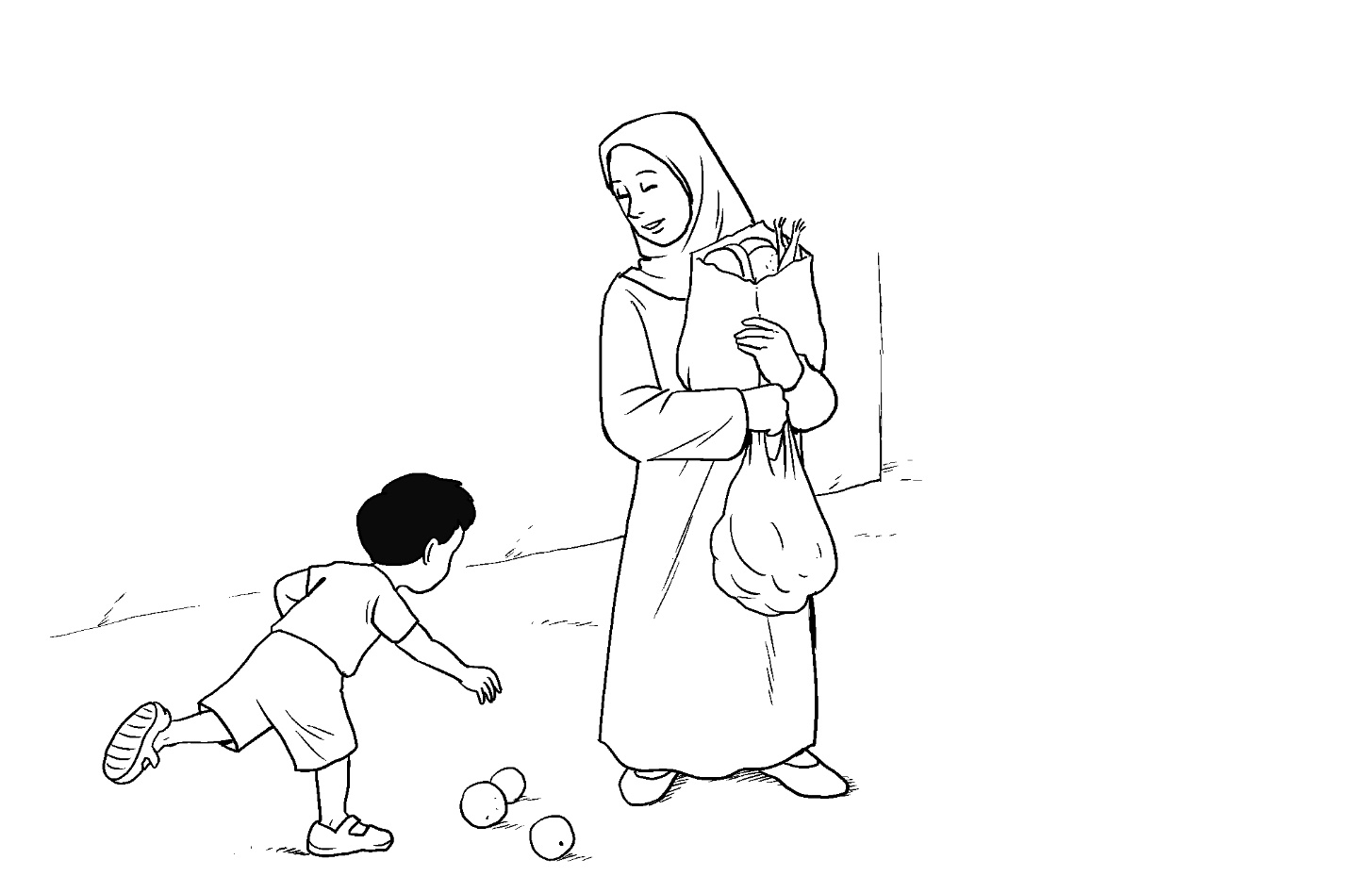 عَنْ
مِنْ
يَتَحَدَّثُ أَحمدُ عن الْمَدرَسَةِ.
يَجْمَعُ مُحمدٌ الْكُراتِ مِن الْأَرضِ.
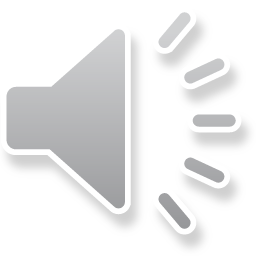 تدريب
4
أَخْتارُ حَرْفَ الجَرِّ المُناسِبَ في الجملِ الآتيةِ:
- تُسَلِّمُ مَريَمُ ----- صَديقَتُها.
مِن
إِلى
عَلى
إِلى
مِن
فِي
- ذَهَبَتْ هُدى ----- السُّوقِ.
عَن
عَلى
فِي
- تَضَعُ لَيْلى الأَوْساخَ ----- سَلَّةِ القُمامَةِ.
مِن
عَن
فِي
- عادَتْ دانَةُ ----- المَدْرَسَةِ.
فِي
عَن
عَلى
- يَتَحَدَثُ الجَدُّ ----- ذِكْرَياتِهِ.
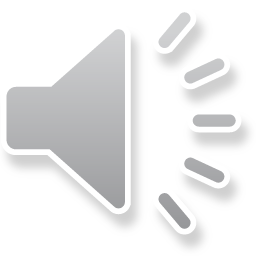 قاعِدَةُ اللامِ الشَّمْسيةِ واللامِ القَمَرِيَّةِ:
اللامُ تُكْتَبُ وتُنْطَقُ،
اللامُ ساكِنَةٌ والحَرْفُ الذي بَعْدَ اللامِ يَكونُ إمّا مَفْتوحًا أو مَضْمومًا أو مَكْسورًا.
اللامُ التي تُكْتَبُ ولا تُنْطَقُ،
اللامُ خاليةٌ من أيِّ حَرَكَةٍ
والحَرْفُ الذي بَعْدَ اللامِ يَكُونُ مُشدَّدًا.
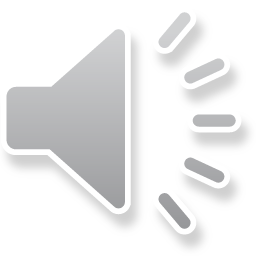 حُروفُ اللامِ القَمَريَّةِ
حُروفُ اللامِ الشَّمسيةِ
ت ث
د ذ
ر ز
س ش
ص ض
ط ظ
ل ن
أ ب
ج ح خ
ع غ
ف ق
ك م
هـ و ي
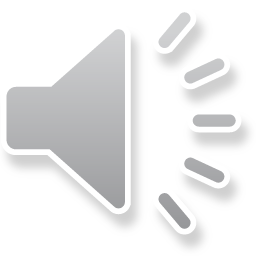 تدريب
4
لِنُحَدِدُ اللامَ الشَمْسيةِ بِاللوْنِ البُرْتُقالي واللامَ القَمَريةِ بِاللونِ الأزْرَقِ:
اللسانُ                                      الأعلامُ                                          اللطيفُ                              الشارعُ                                     اللوزُ                                            الساحةُ
الأسدُ                                       الْخَضراء                                       الأزهارُ                                                                      البطةُ                                       اللغةُ                                            الكرسيُّ
اللّسانُ
الْأعلامُ
اللّطيفُ
الشّارعُ
اللّوزُ
السّاحةُ
الْأزهارُ
الْأسدُ
الْخَضْراء
الْبطةُ
اللّغةُ
الْكرسيُّ
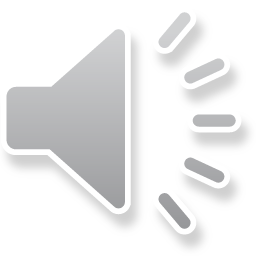 وَفَّقَكَ الله
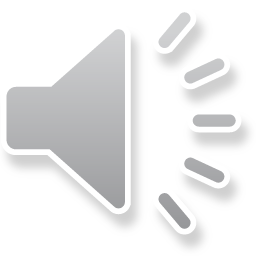 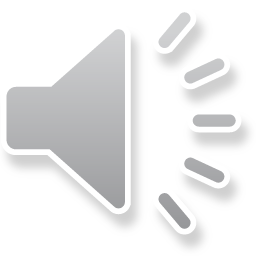 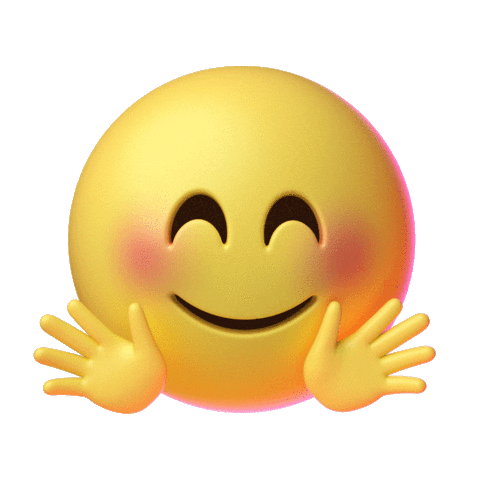 أَحْسَنْت
أكمل حل بقية الأسئلة
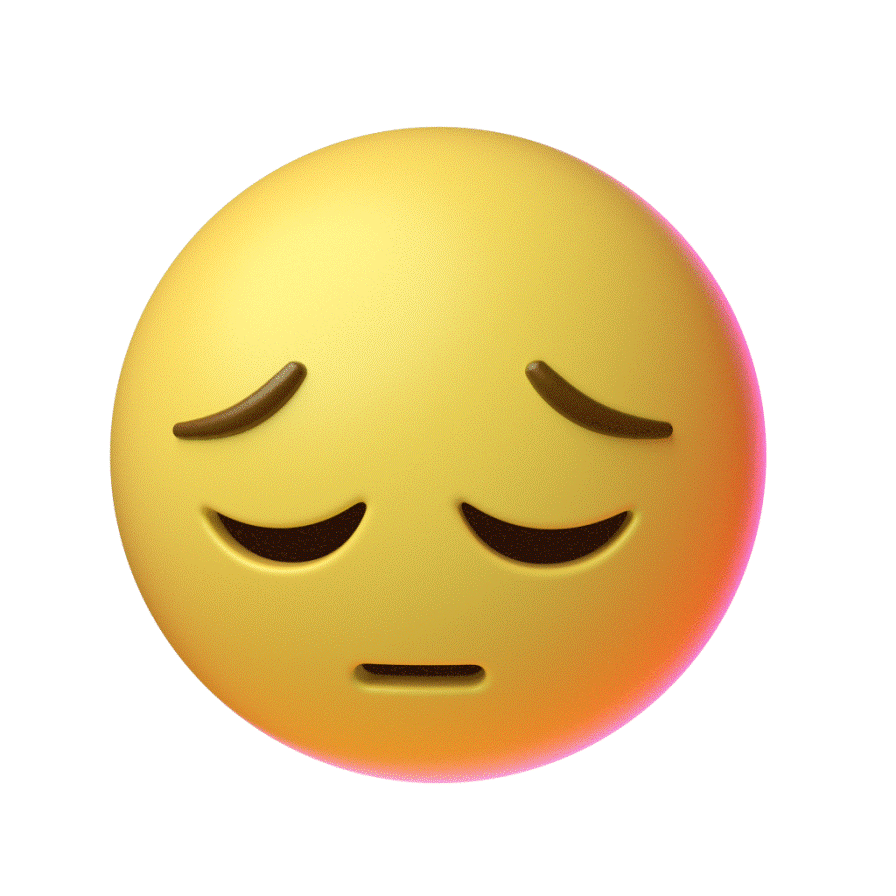 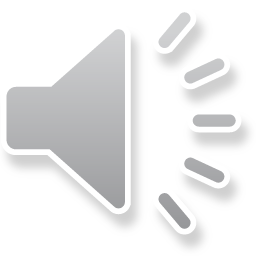 حَاوِلْ مَرّةً أُخْرى
الرجوع لحل بقية الأسئلة
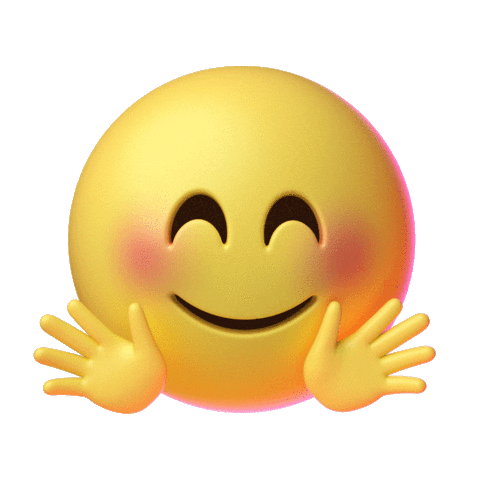 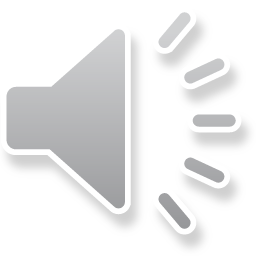 أَحْسَنْت
أكمل حل بقية الأسئلة
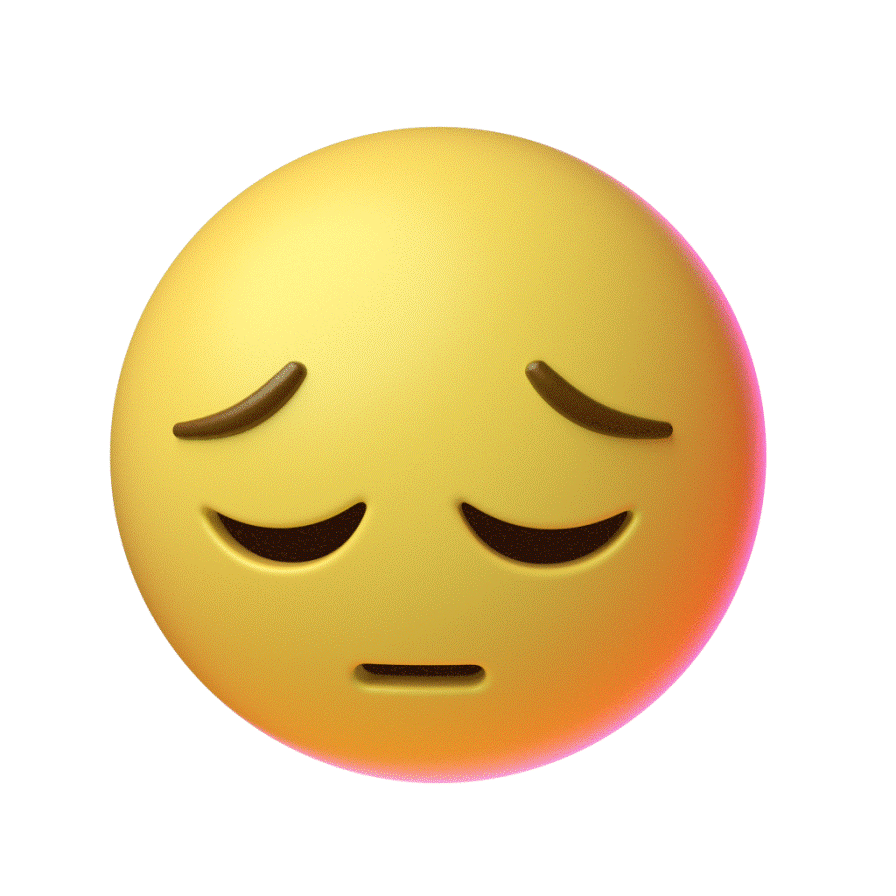 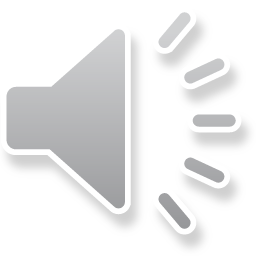 حَاوِلْ مَرّةً أُخْرى
الرجوع لحل بقية الأسئلة
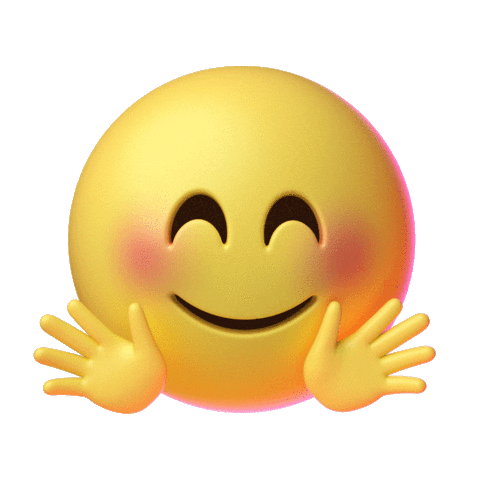 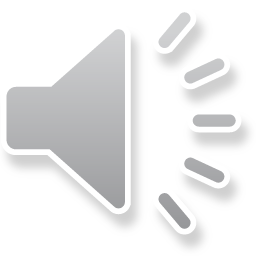 أَحْسَنْت
أكمل حل بقية الأسئلة
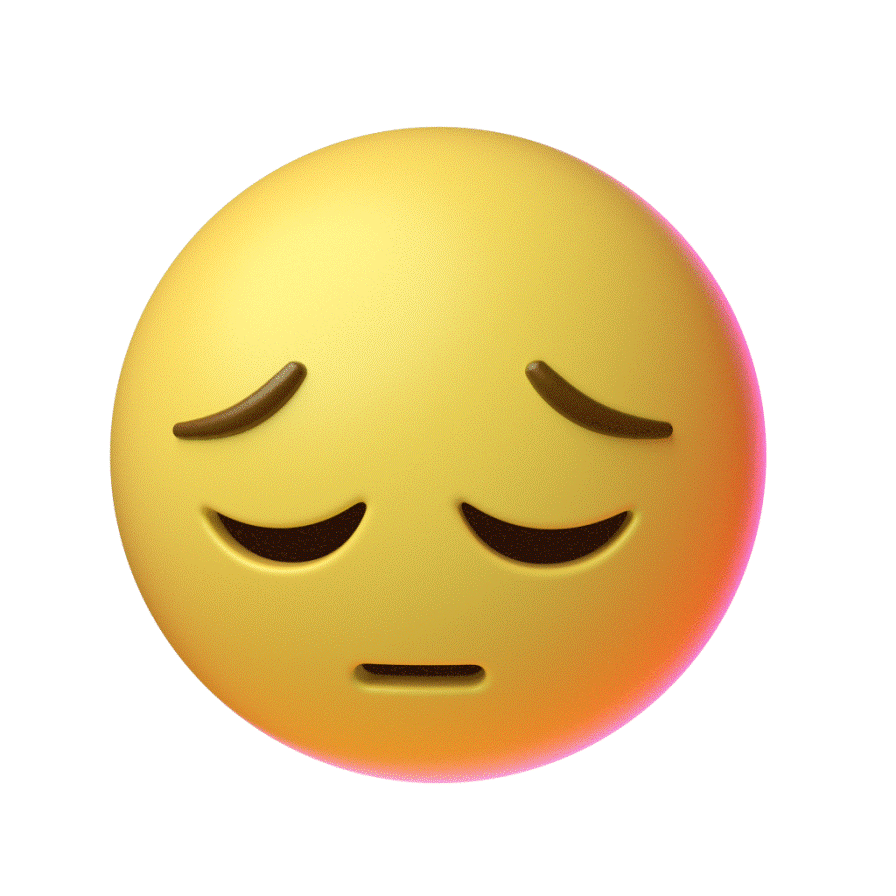 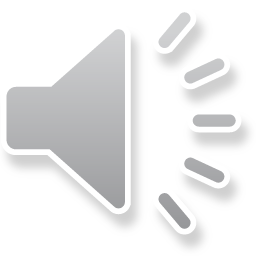 حَاوِلْ مَرّةً أُخْرى
الرجوع لحل بقية الأسئلة
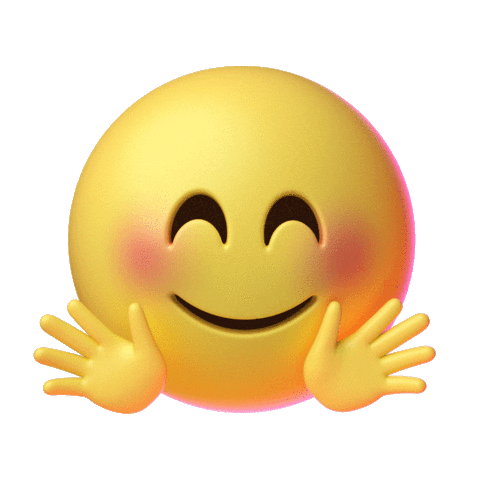 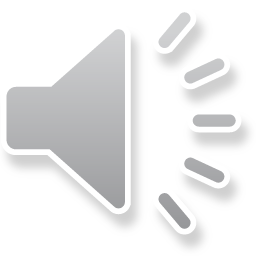 أَحْسَنْت
أكمل حل بقية الأسئلة
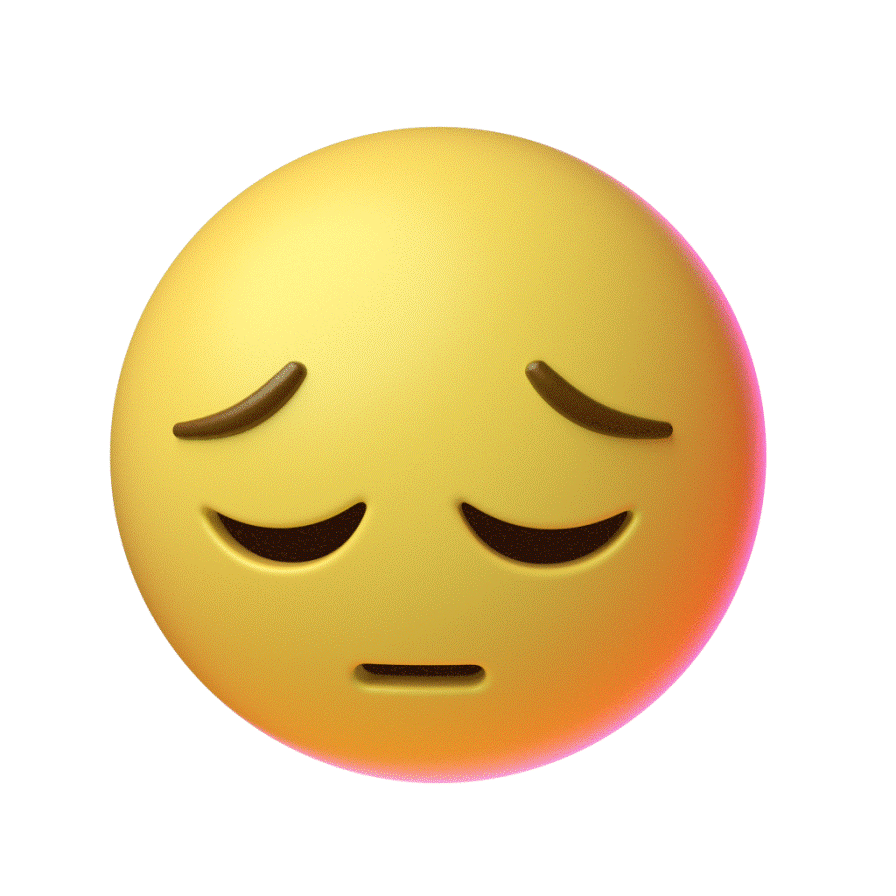 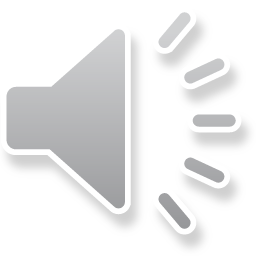 حَاوِلْ مَرّةً أُخْرى
الرجوع لحل بقية الأسئلة